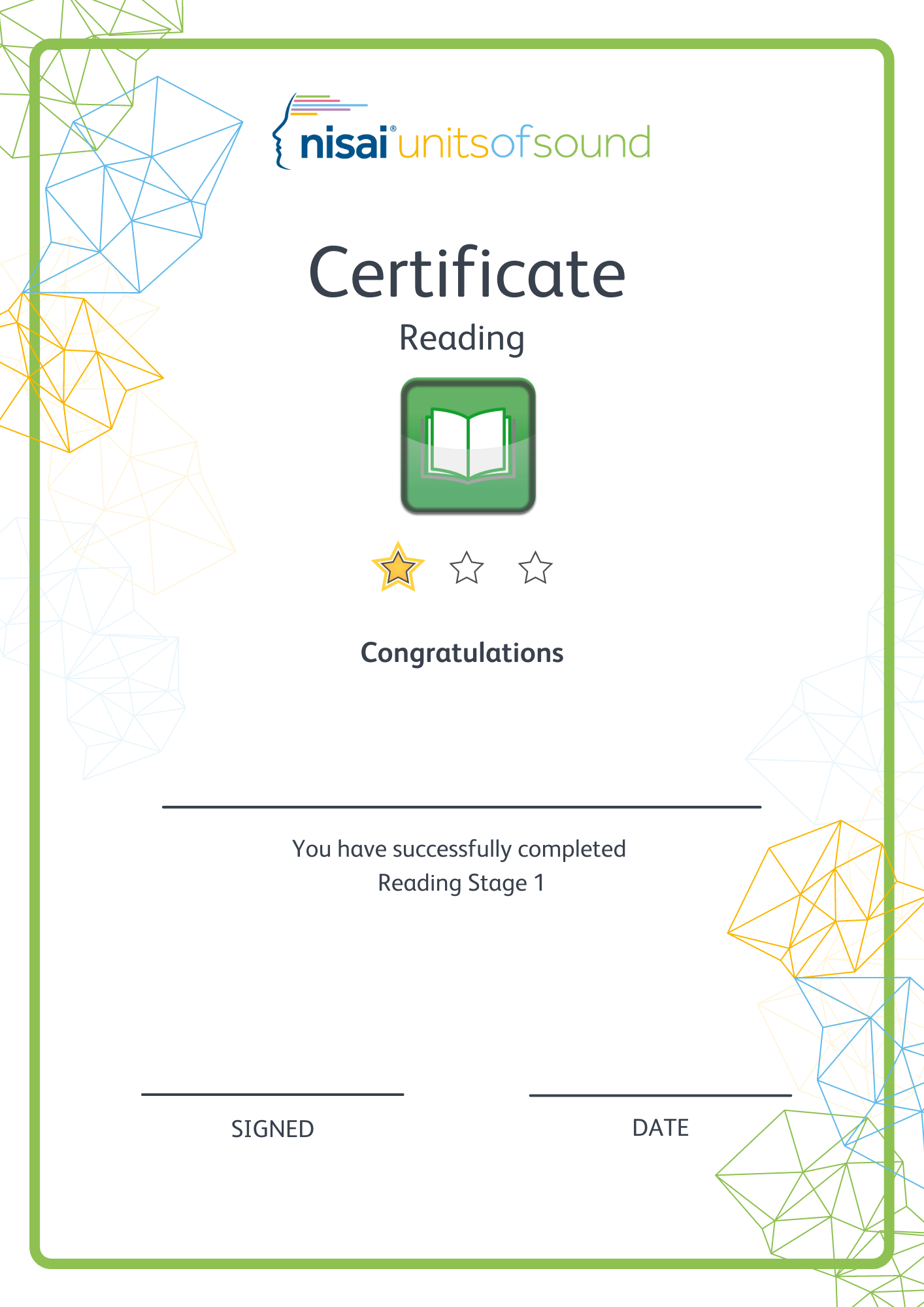 STUDENT NAME
TUTOR NAME
DATE
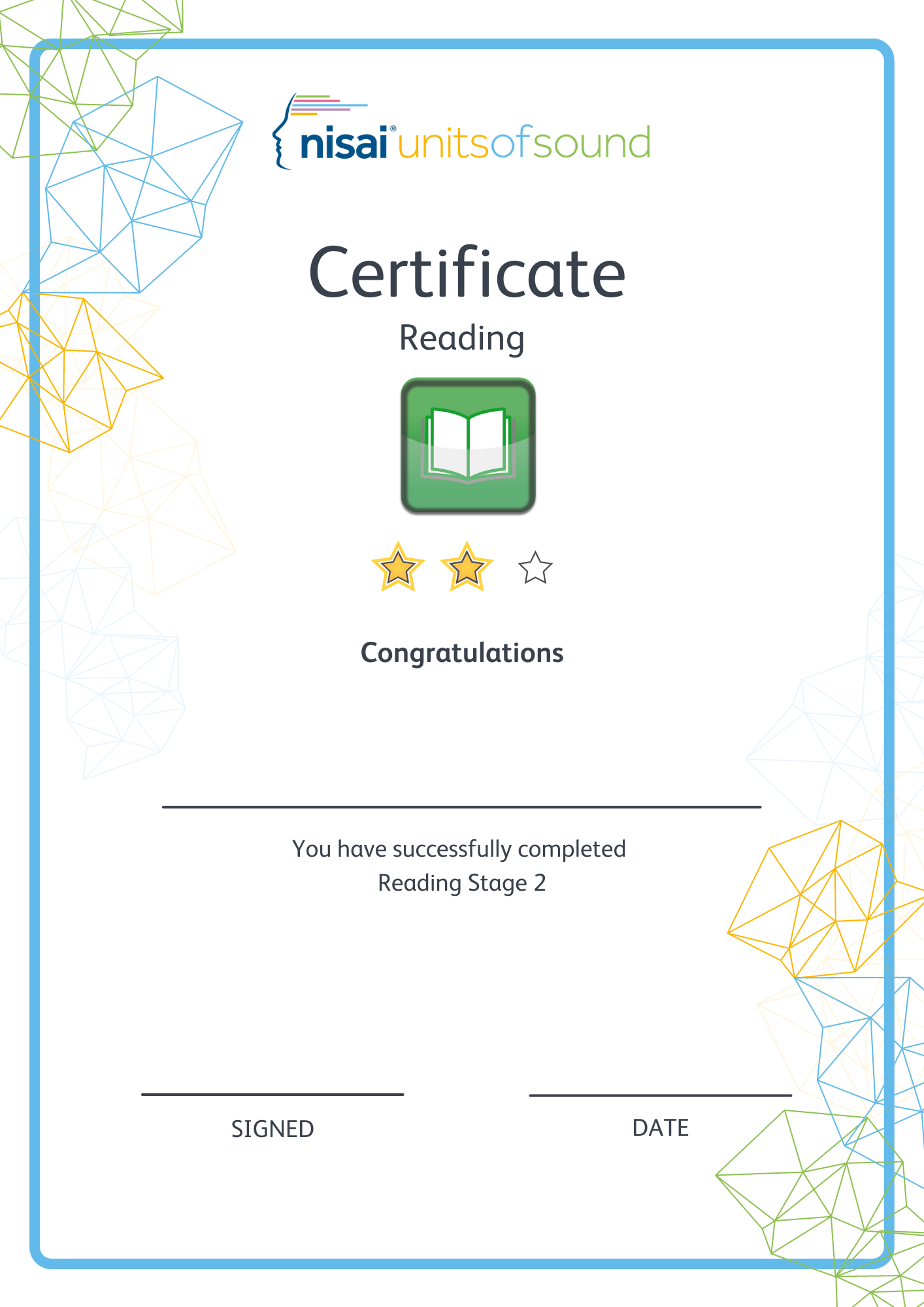 STUDENT NAME
TUTOR NAME
DATE
STUDENT NAME
TUTOR NAME
DATE